Череповецкий государственный университет – 
опорный вуз 
Вологодской области
Санкт-Петербург
ЧГУ
Университет, который меняет образ мышления и деятельности людей через обучение, исследования и социальную активность
Вологда
МИССИЯ
ЧГУ
Череповец
Вологодская область
Москва
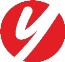 Классические традиции — инновационные подходы
1996
1869
1993
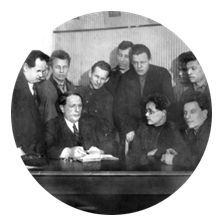 2017
Техническое училище имени Александра II
Государственный индустриальный институт
Основан ЧГУ, по решению президента Бориса Ельцина, в результате слияния двух институтов
ЧГУ стал опорным университетом Вологодской области
1875
1954
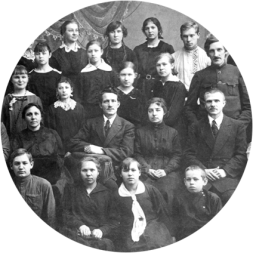 Государственный педагогический институт
Учительская семинария
ЧГУ сегодня:
Кого мы готовим?
30%
инженеры
26%
педагоги
20,4%
16%
гуманитарии
экономисты
4,6%
IT-специалисты
3%
естественники
Вологодская область:
Стратегические задачи развития:
Целевой образ региона
Цифровая модернизация «старых» отраслей и создание «новых» отраслей цифровой экономики
Сбалансированная и перспективная структура экономики
Традиционный ресурсный уклад и  индустриальная экономика региона
1
1
Высокоразвитый социальный и человеческий капитал
Прогрессирующая депопуляция региона
Удержание и привлечение в регион человеческих ресурсов высокого качества
2
2
Череповец — индустриальный моногород
Современный комфортный урбанистический центр
Трансформация городской среды
Вологда
Вологда
3
3
Череповец
Череповец
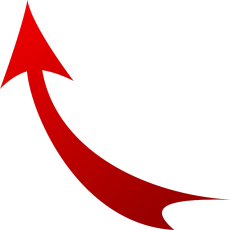 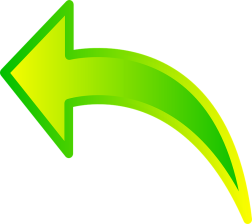 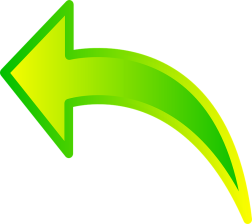 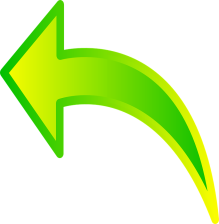 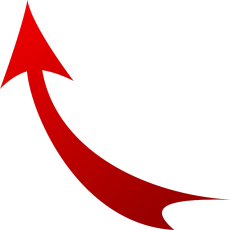 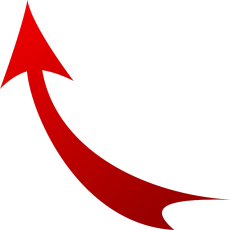 5
Перспективная модель организационных компетенций ЧГУ
● Умею находить /
придумывать, разрабатывать и реализовывать проекты
● Меняю образ мышления и деятельности людей через проекты
● Трансформирую среду вокруг себя через проекты и выпускников
УНИВЕРСИТЕТ
ПРОЕКТНОГО ТИПА
Университет — мобильная фабрика по производству идей, проектов, разработок, команд профессионалов и разработок
Стратегические проекты ЧГУ 2017-2021 годов
Стратегический проект «Академия STEM»
Стратегический проект «Междисциплинарный центр «Социополис 35»
Стратегический проект «Создание среды по формированию исследовательских групп международного уровня, способствующей вхождению университета в мировой исследовательский процесс»
Стратегический проект «Инженерные команды для высокотехнологичных производств и создания технологического бизнеса»
4
3
2
1
6
Как работает модель университета
Формируем проект
Становимся центром
Ставим задачу
Междисциплинарный центр «Социополис 35»
Создать центр по вопросам регионального и городского развития
ЧГУ — центр социального развития региона
в проекте заняты специалисты и студенты
объединяемся в кластер центров
с нами сотрудничают власть и бизнес
2
Центр технологического развития
Инженерные команды
проект
Система подготовки инженерных кадров новаторского типа, способных к генерации знаний, проведению исследований, проектированию, организации производства и внедрению продукции
цель
РНТЦ, бизнес-инкубатор «Техностарт»
платформа
Результаты за 2017 - 18 гг. Инженерные команды
9,9%
5+2
30+
удельный вес численности обучающихся по проектно-ориентированным ОП
5 инженерных команд для предприятий и 2 команды-резидентов технологических предпринимателей
человек обучено в бизнес-инкубаторе ЧГУ «Техностарт»
+
1,9%
2+2
25
✓
доля образовательных программ с включением модуля по технологическому предпринимательству
новые программы
Магистратуры и бакалавриата
- «Адитивные технологии»
- «Мехатроника и робототехника»
технологических проектов, реализуемых за счет бюджетов предприятий  и региона
Создали
Стремимся
Запустили
Повлияли
к формированию региональной партнерской сети и инфраструктуры создания и реализации инноваций для модернизации традиционных отраслей, развития новых высокотехно-логичных отраслей и генерации стартапов
… на разработку и реализацию  региональных стратегических проектов «Вологодская область — биорегион» и «Производительность труда»
… на решение о разработке стратегического проекта развития г. Череповца «Фабрика 4.0»
… на возникновение в регионе
новых отраслей: индустриальная автоматизация на основе Big Data, машинного обучения и предиктивной аналитики, робототехника, беспилотный транспорт, искусственный интеллект
… на формирование заявки в Минпромторг по созданию Экотехнопарка «Череповец»
… реализацию инновационных проектов с «Северсталью» и 57 другими компаниями
… инфраструктуру Регионального научно-технологического центра и бизнес-инкубатор «Техностарт» 
… новую систему управления коммерческими исследованиями в вузе
… новые формы перспективного планирования инновационной деятельности – проектные сессии с партнерами
… 7 новых для региона инновационных услуг
… более 90 договоров на НИОКР на сумму свыше 75 млн. руб.
Эффекты модернизации 
в инновационной деятельности
10